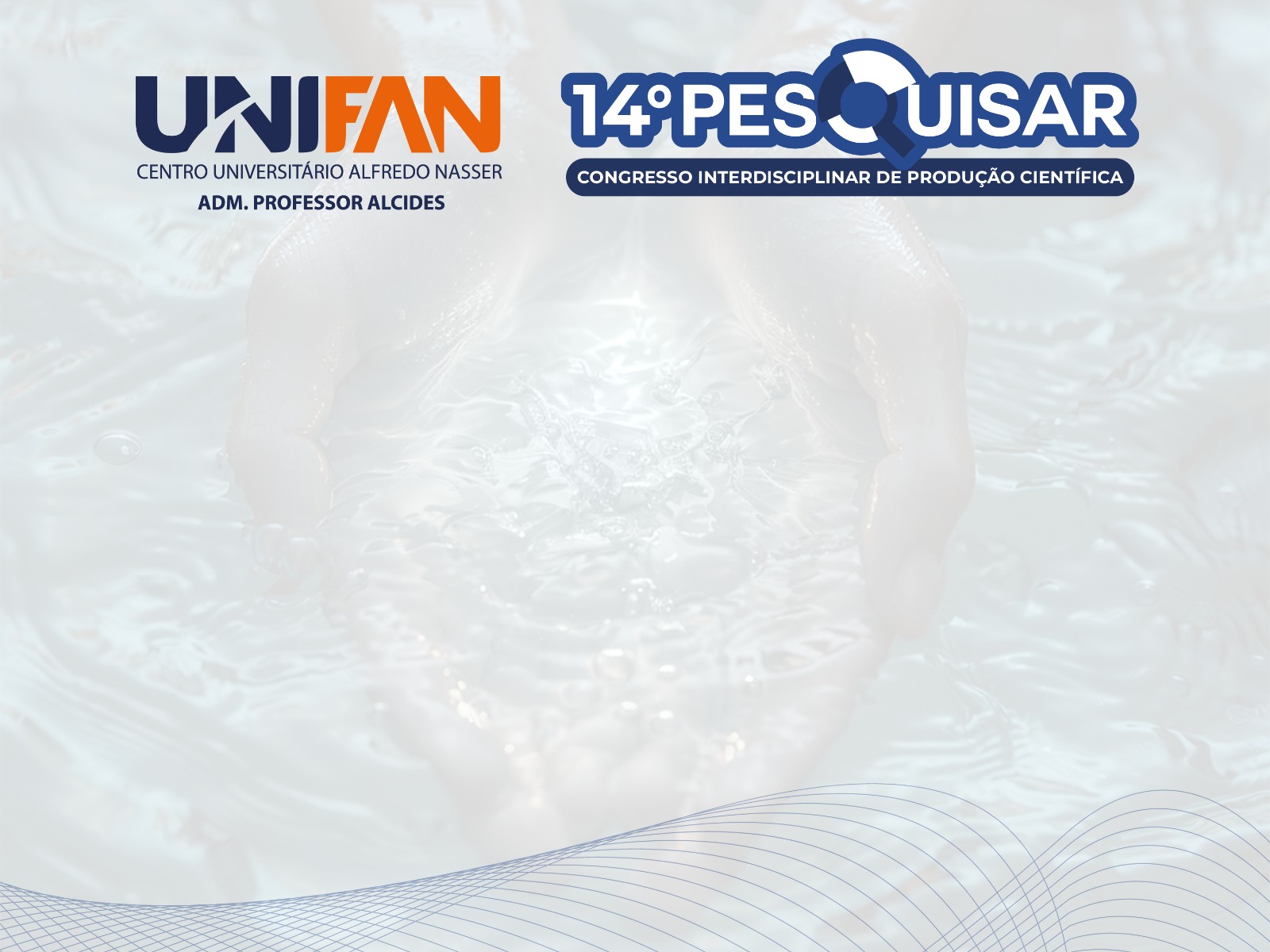 TÍTULO DO TRABALHO
NOME COMPLETO DE TODOS OS AUTORES
INSTITUIÇÃO DE VÍNCULO
LINHA DE PESQUISA
DATA: XX/OUT. 2025
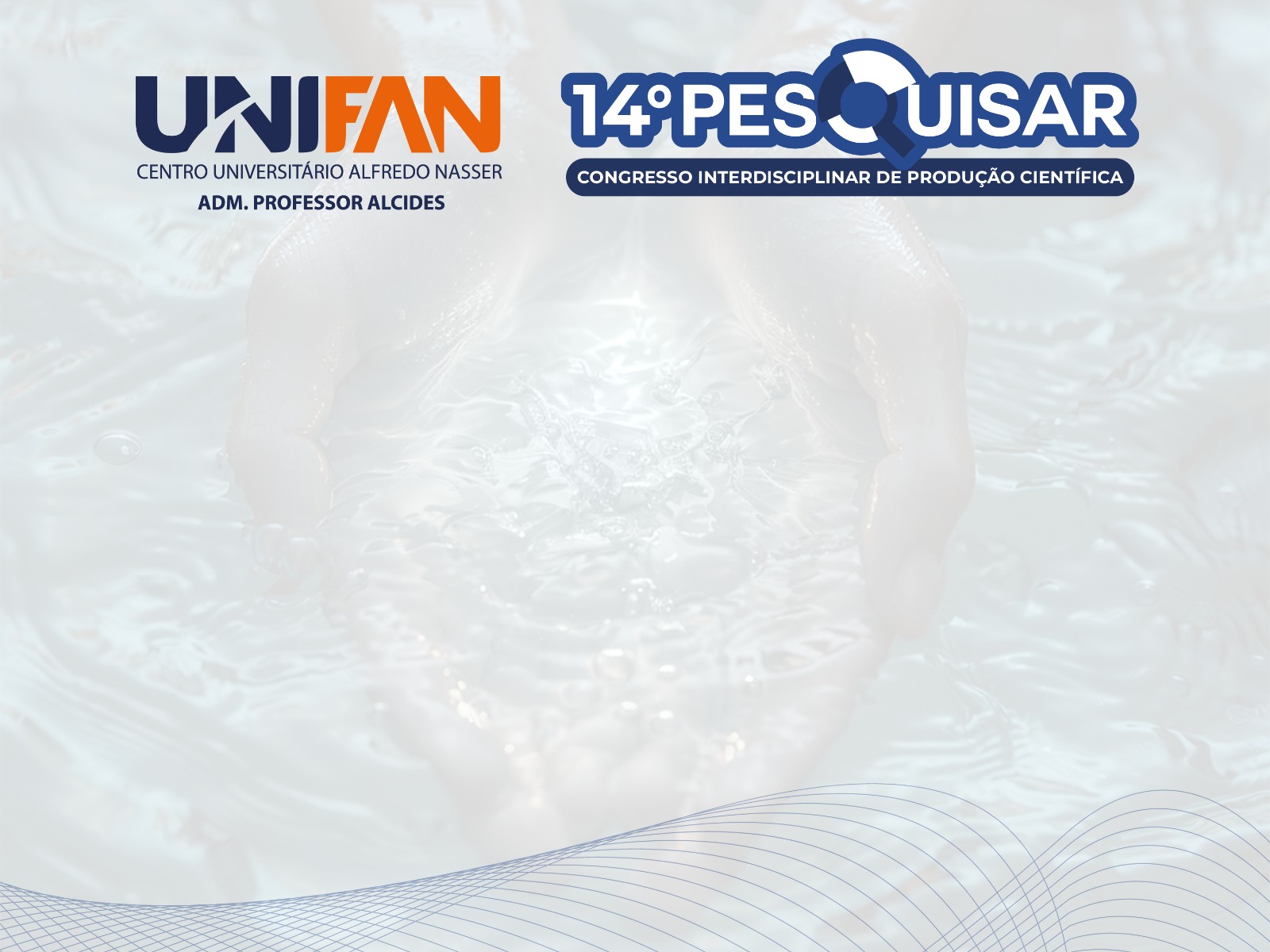 INTRODUÇÃO
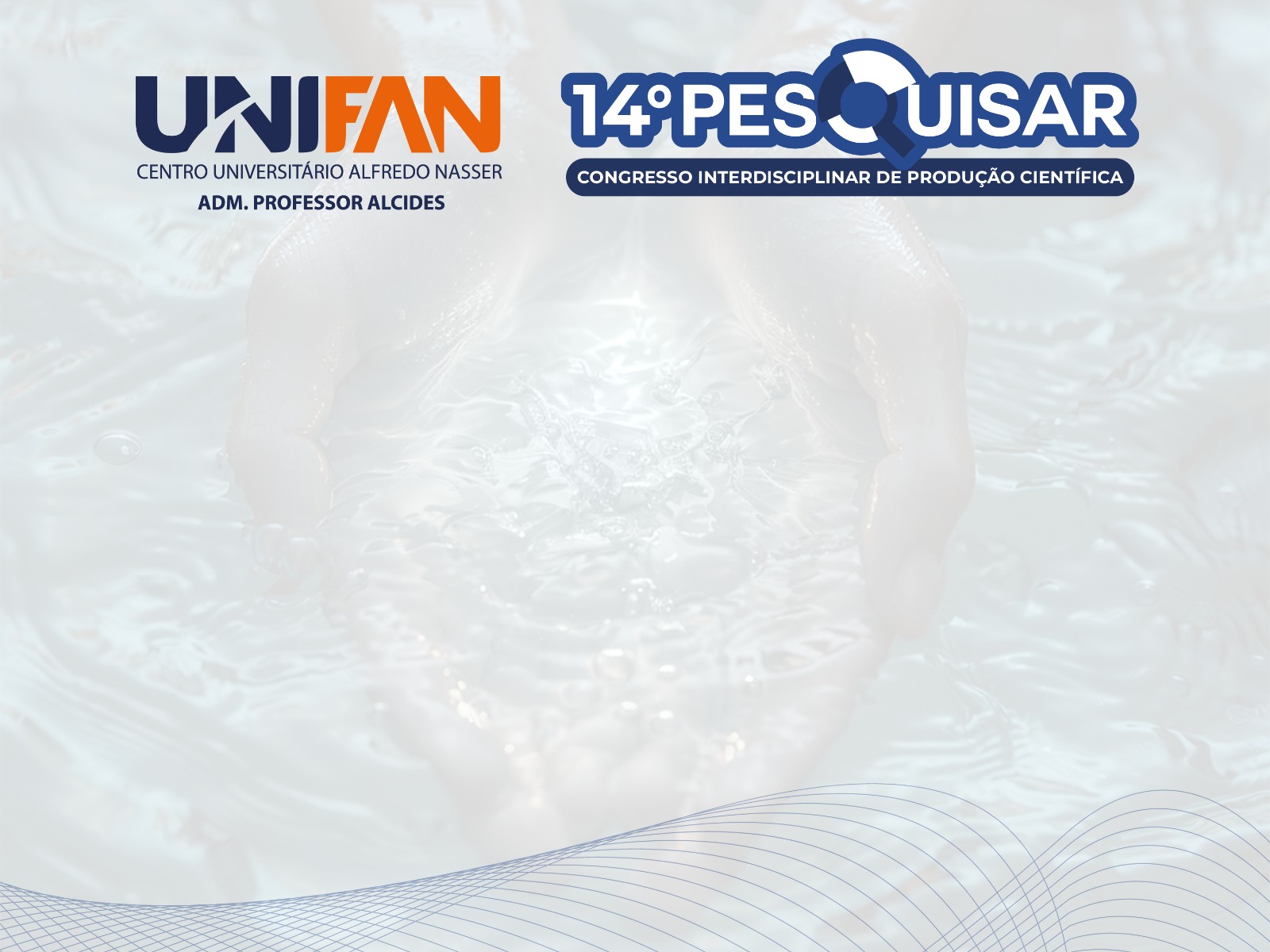 METODOLOGIA
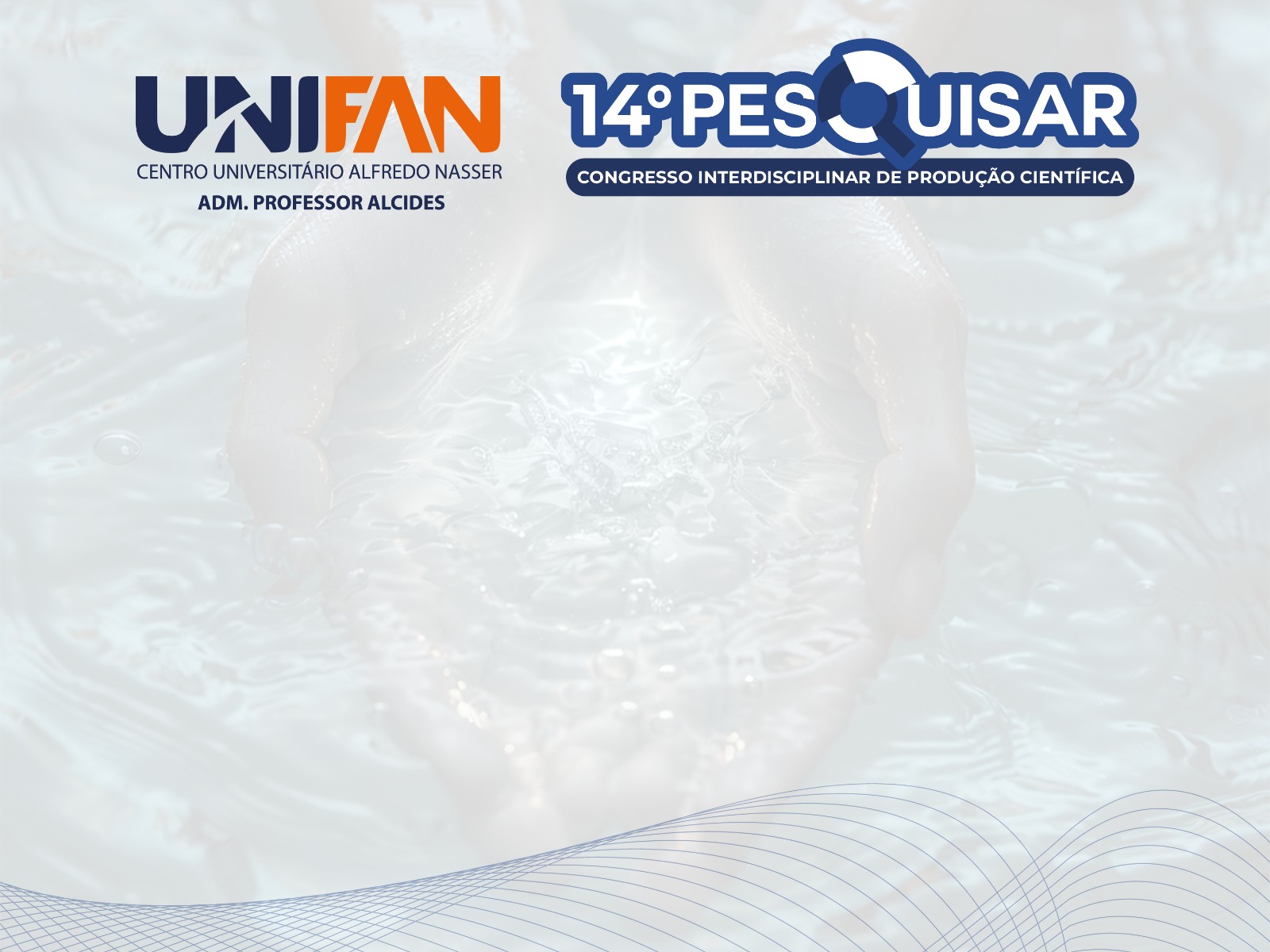 REFERENCIAL TEÓRICO
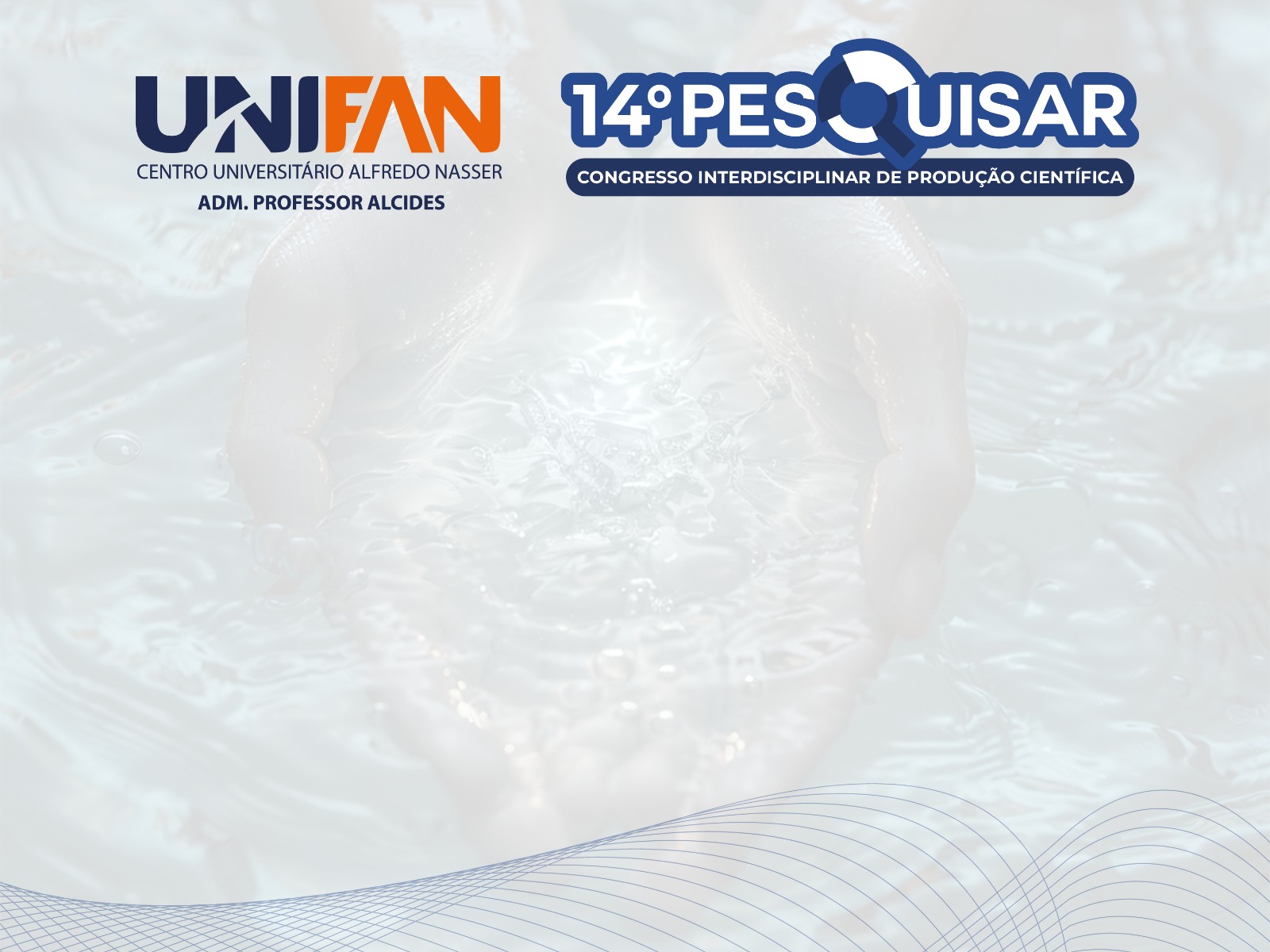 RESULTADOS E DISCUSSÃO
(Resultados e Discussão ou Análise de Dados, neste caso, quando não for pesquisas em andamento)
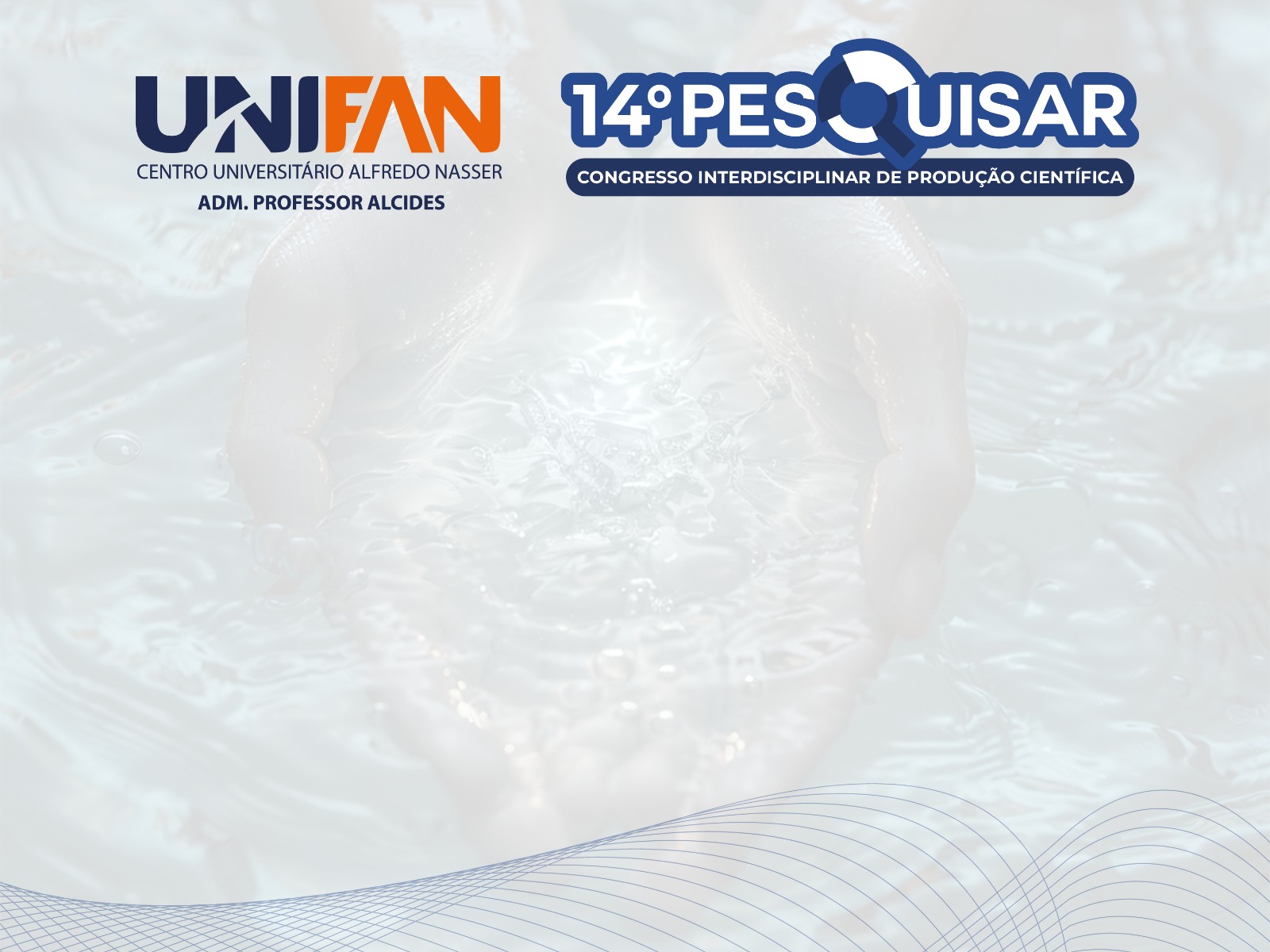 CONSIDERAÇÕES FINAIS
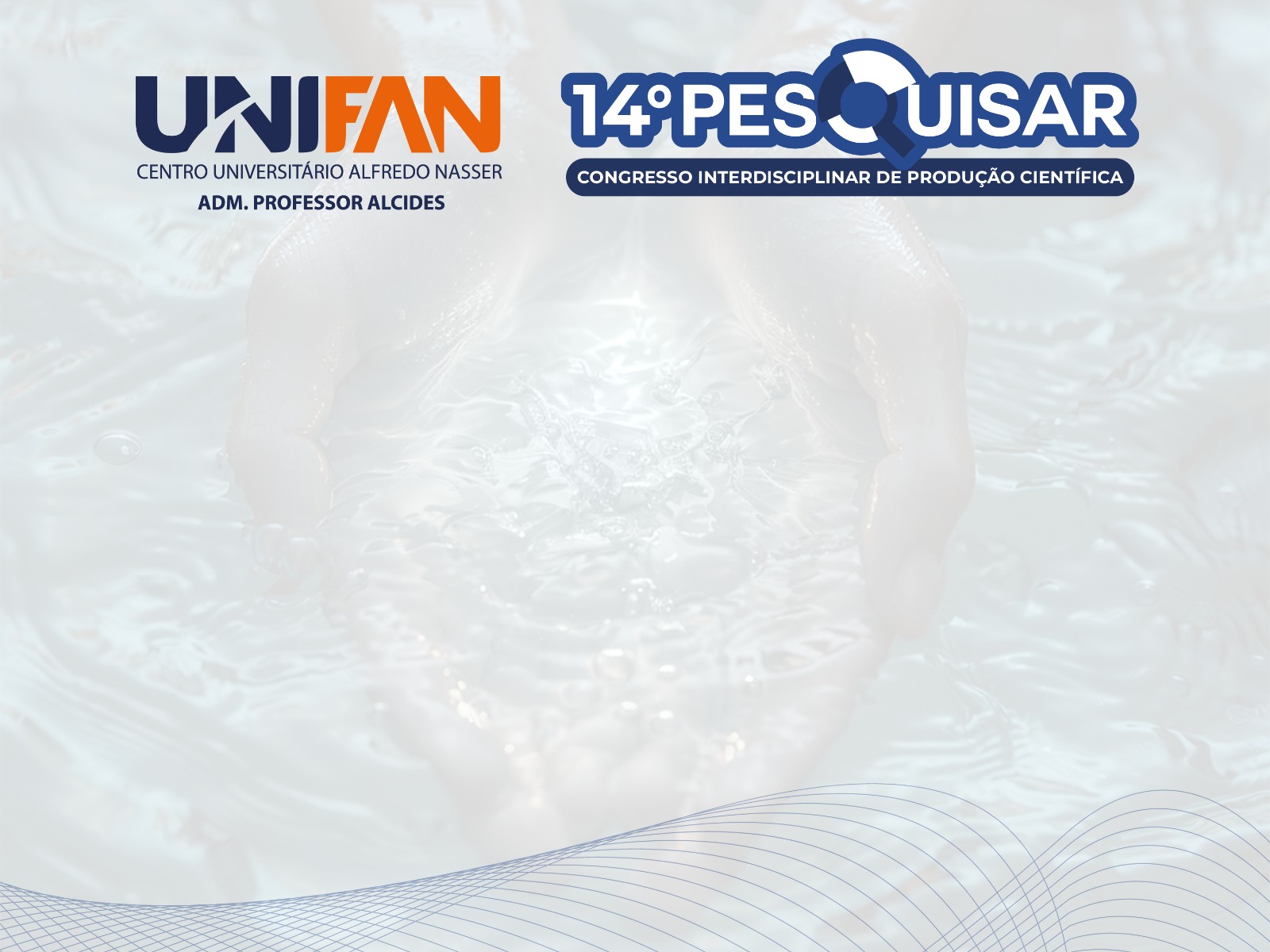 REFERÊNCIAS
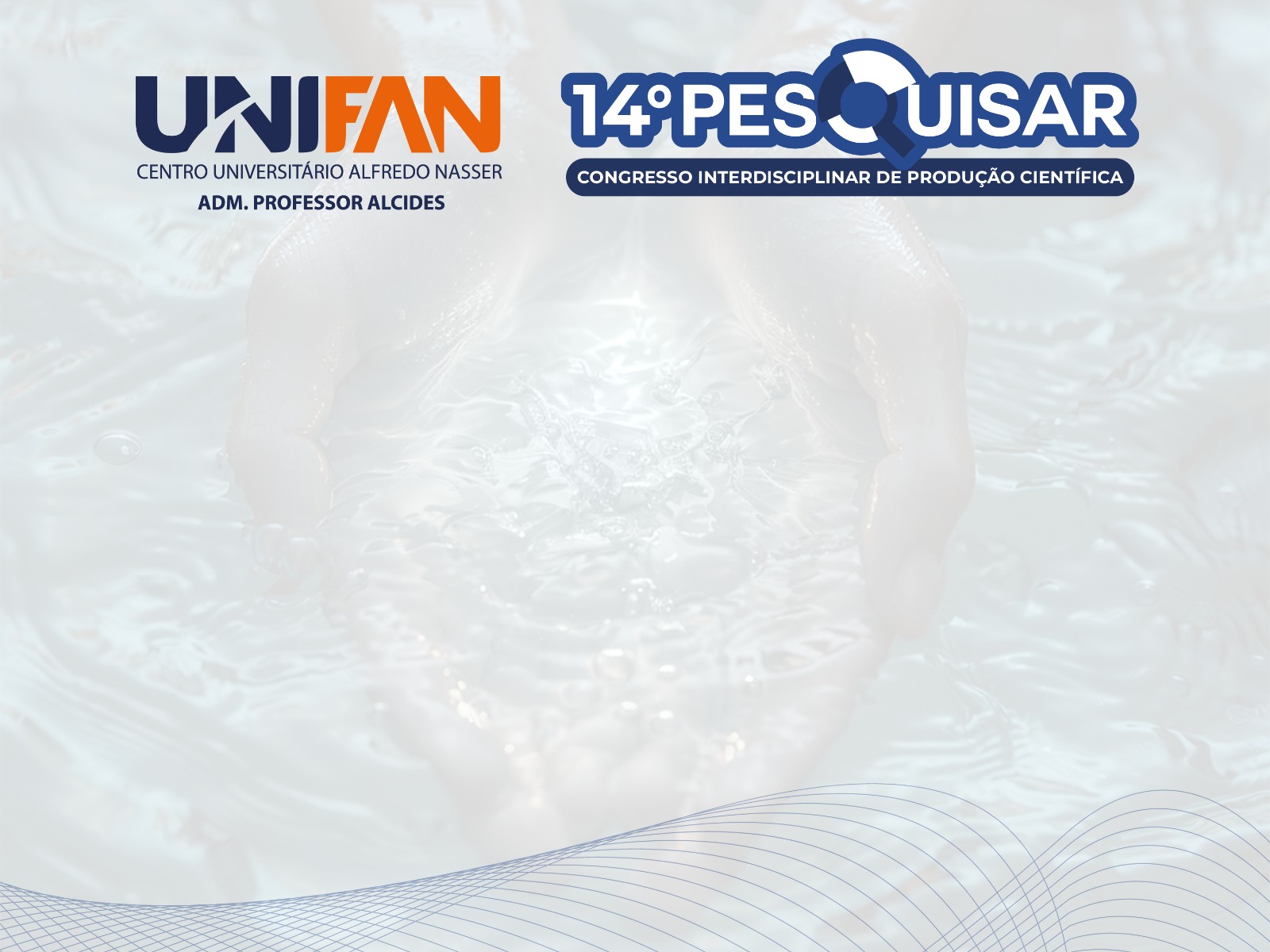 AGRADECIMENTOS/FINANCIAMENTOS
(ITEM NÃO OBRIGATÓRIO)